CSF CIRCULATION
Cerebrospinal Fluid
A clear, colorless fluid that surrounds and permeates the CNS. Offers support, protection and nourishment.
Functions:
– Protection of cranial contents
– Modulates pressure changes (same specific
gravity as brain)
– Serves as a chemical buffer to maintain constant
ionic environment
– Serves as a transport medium for nutrients and
metabolites, endocrine substances and even
neurotransmitters
Location of CSF
• Two lateral ventricles
• Third ventricle
• Fourth ventricle
• Spinal cord central
canal
• Subarachnoid space
• Continuous with
extracellular fluid of
brain parenchyma
Properties
•
•
•
•
Volume
: approximately 150 mL
Rate of formation: approximately 0.3 mL/min
Specific gravity : 1.005
Reaction
: Alkaline
In adults, the total excreted CSF is about 400 – 500 ml so it is replaced every 3-4 hours
Composition
Cerebrospinal Fluid
Water - 99.13%
Solids - 0.87%
Organic substances
Inorganic substances
1.Proteins
2.Amino acids
3.Sugar
1.Sodium
2.Calcium
3.Potassium
4.Magnesium
5.Chlorides
6.Phosphate
7.Bicarbonates
8.Sulfates
4.Cholesterol
5.Urea
6.Uric acid
7.Creatinine
8.Lactic acid
Lymphocytes in CSF : 6/ cu mm
Formation of CSF
• Choroid plexuses of lateral, third and fourth
ventricles
Ependymal lining of ventricular system
Blood vessels: Smaller quantities formed from fluid leaking into perivascular spaces surrounding cerebral vessels
+
Cells are believed to actively secrete Na  into the ventricular system in exchange for K. Sodium ions electrically attract Cl and osmotically draw water from the blood vascular system to constitute the CSF.
-
The Choroid Plexus
• The choroid plexus also helps to cleanse the
CSF by removing waste products and other
unnecessary solutes
• Once produced CSF moves freely through the
ventricles
Choroid Plexus
• Choroid plexus
hang from the
roof of each
ventricle
• These plexuses
form CSF
• The plexuses are
clusters of thin
walled capillaries
enclosed by a
layer of
ependymal cells
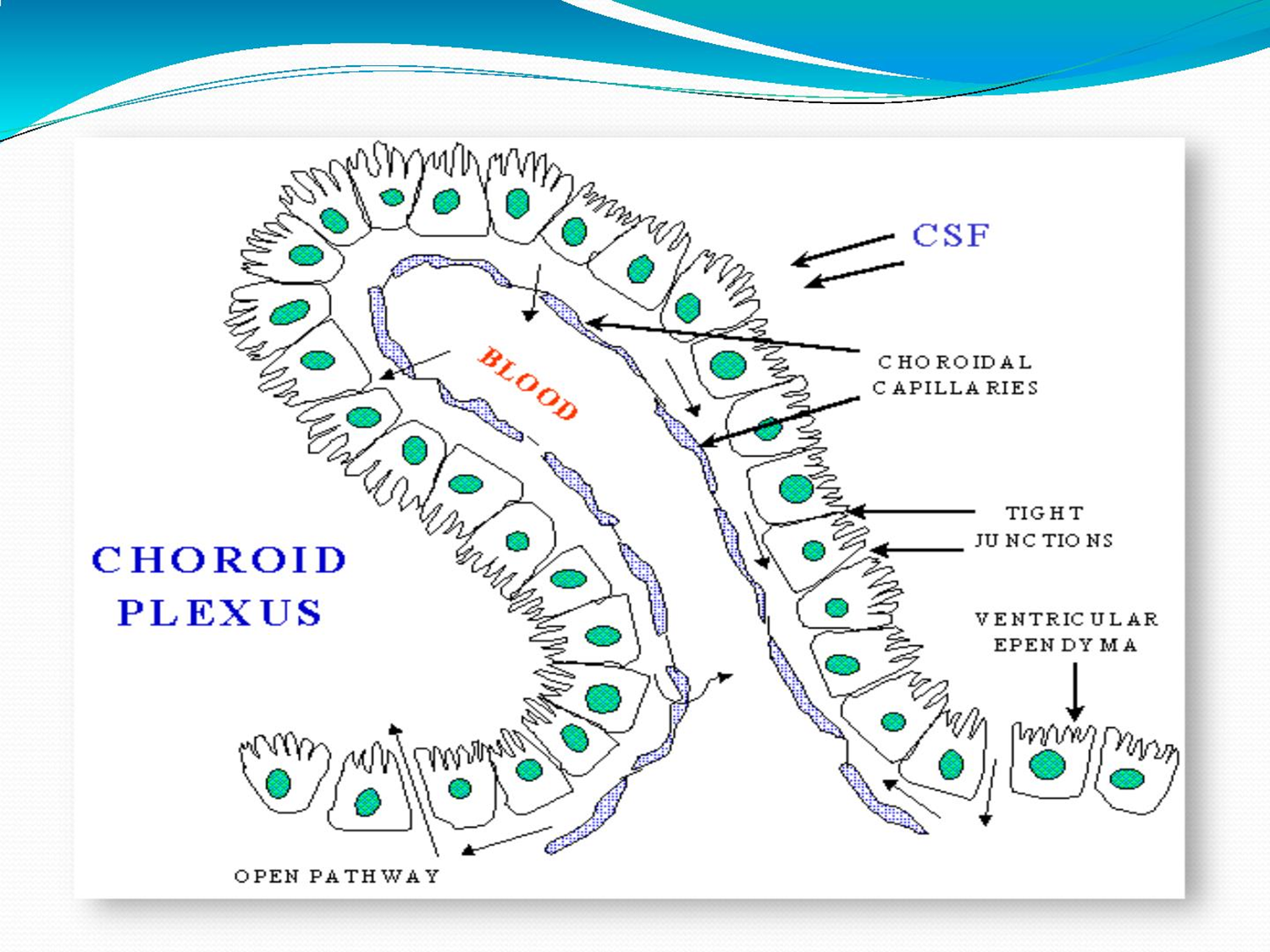 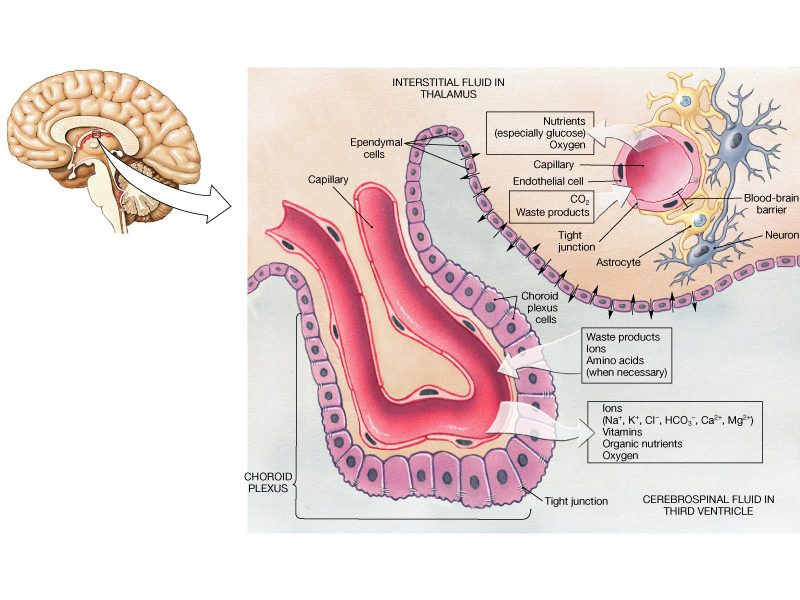 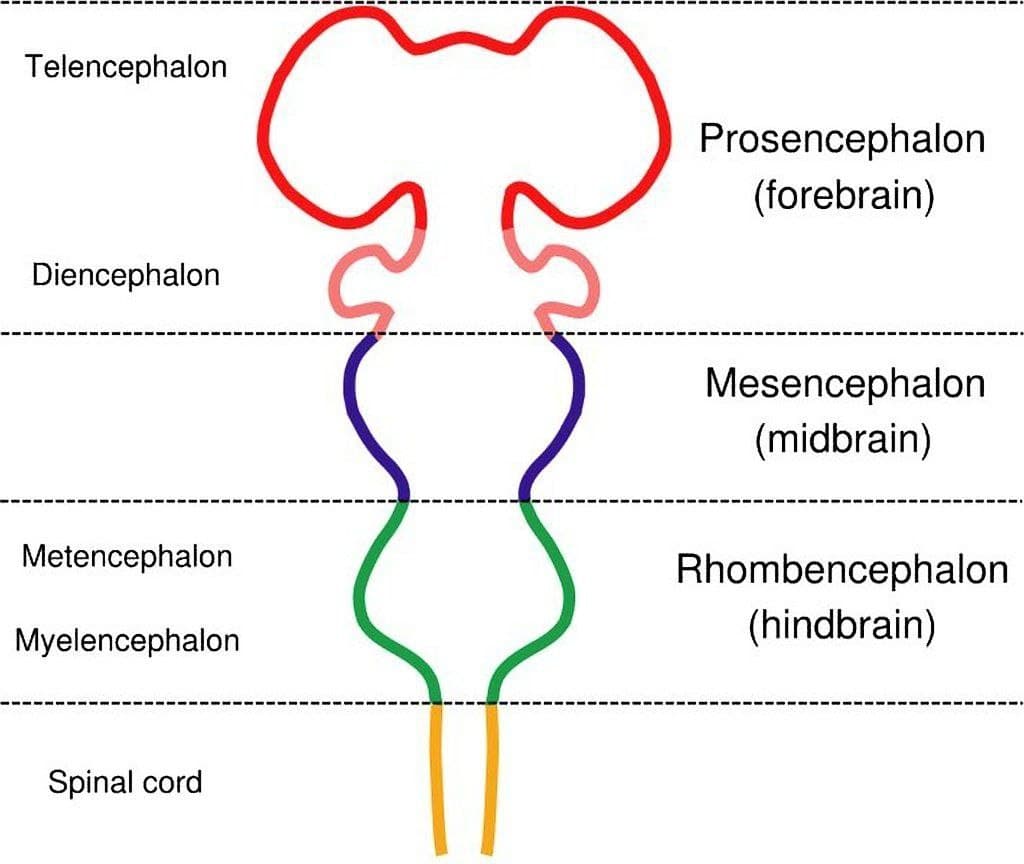 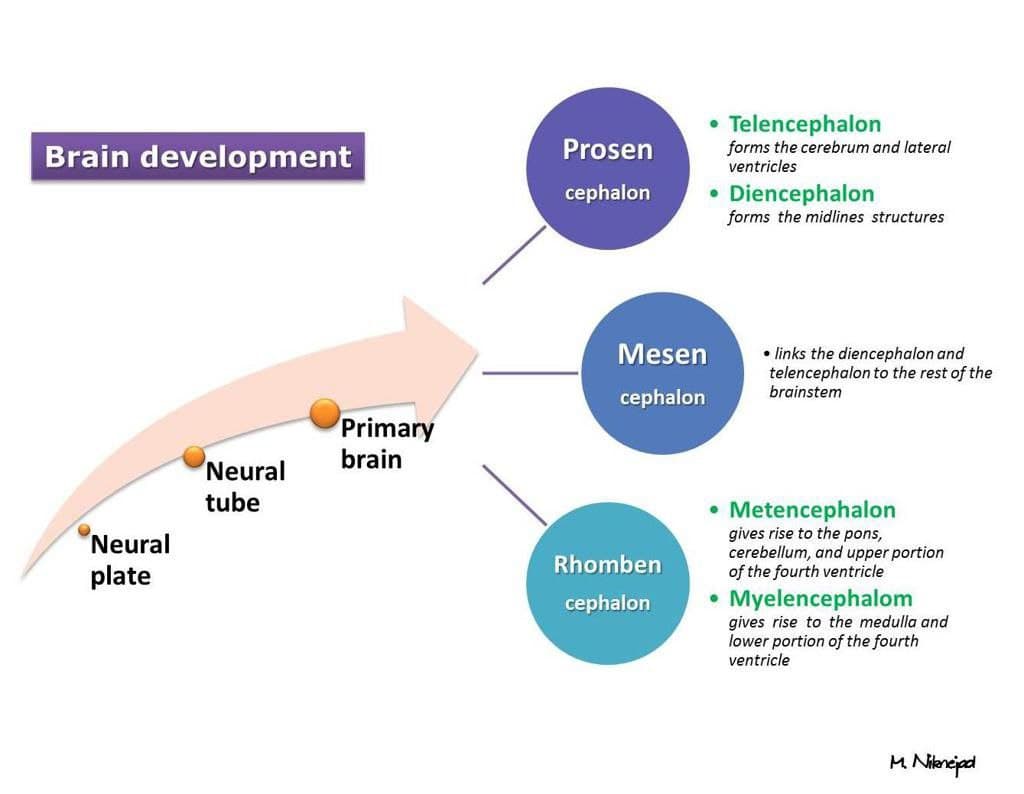 The lateral ventricles
• Situated in the cerebral hemispheres, it has a
body, an anterior horn in the frontal pole, posterior
horn in the occipital pole & inferior horn in the
temporal pole.
• The two lateral ventricles are interconnected by
interventricular foramen and it also communicates
with the 3rd ventricle.
• All ventricles are lined by ependyma.
3rd Ventricle
• It lies below the lateral ventricles.
• It is a cavity of the diencephalon. In the roof there is
choroid plexus, that produce CSF.
• Superiorly it communicates with the two lateral
ventricles through the interventricular foramen.
• Inferiorly it communicates with the 4th ventricle
through the cerebral aqueduct.
• The lateral wall is formed by thalamus and
hypothalamus.
4th Ventricle
It is a cavity of the rhombencephalon
It has a roof and floor.
The floor is formed by two parts, medullary & pontine part.

The roof formed by cerebellum
It has 3 foramina, one is median (foramen of Magendie) located posteriorly and two are lateral (foramina of Lushka)
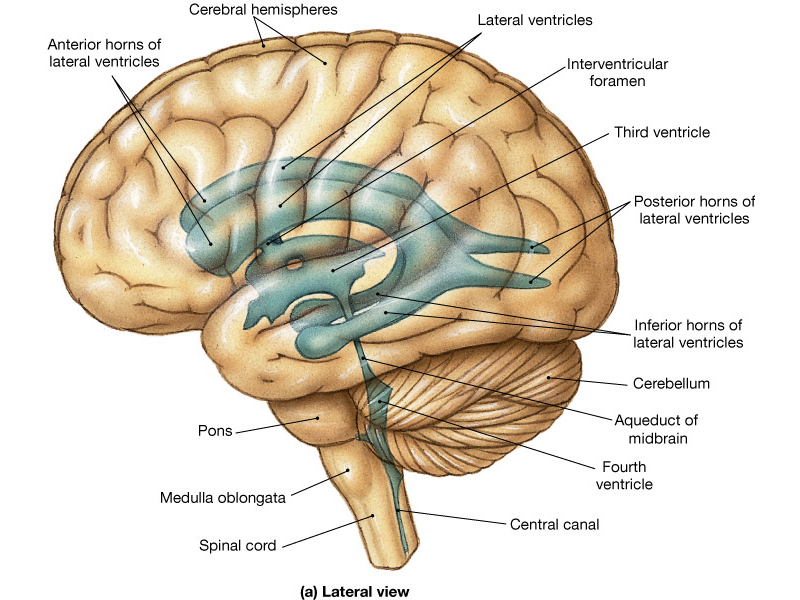 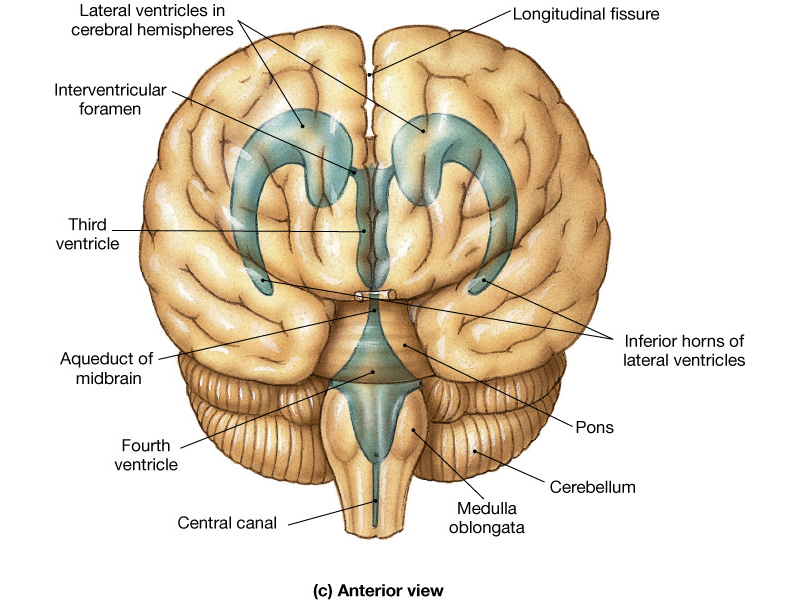 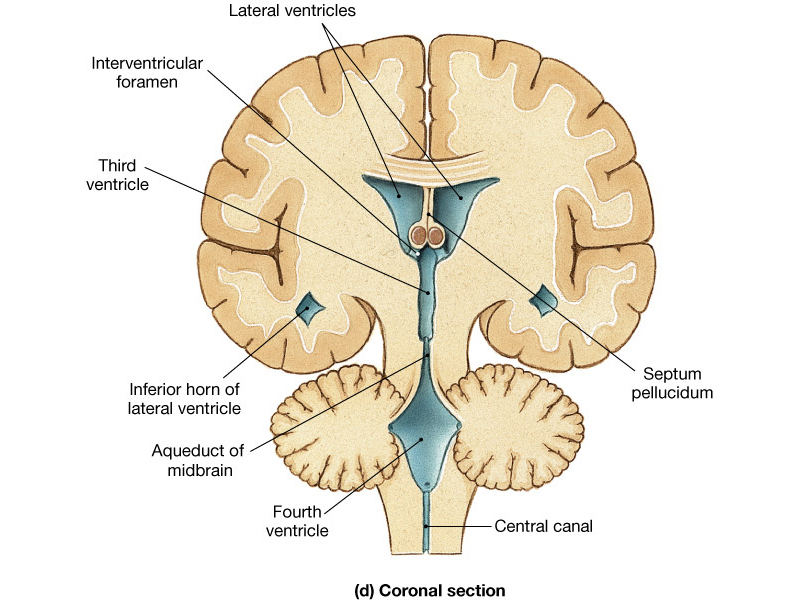 Lateral
Ventricles
Third
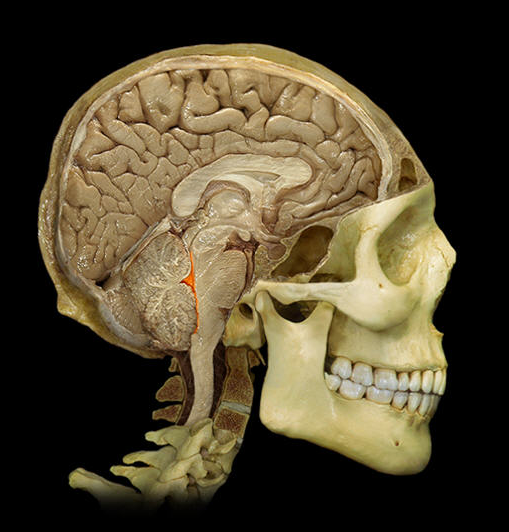 Fourth
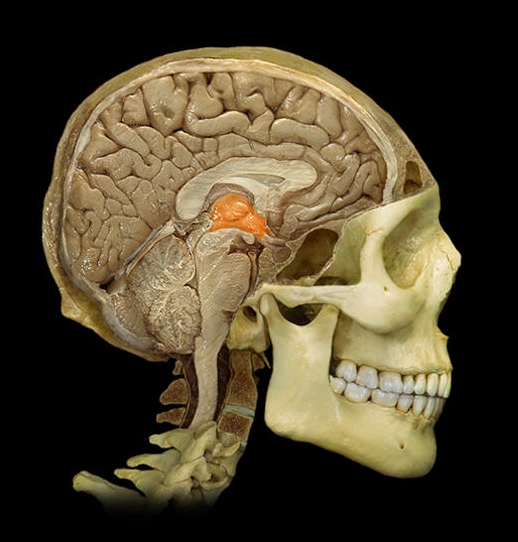 Flow of CSF:

The CSF passes from the lateral ventricles (I and II)   through the foramen of Monro into the third ventricle (III)             then through the aqueduct of Sylvius into the fourth ventricle (IV)            and out into the subarachnoid space through the foramina Lushka & Magendie .
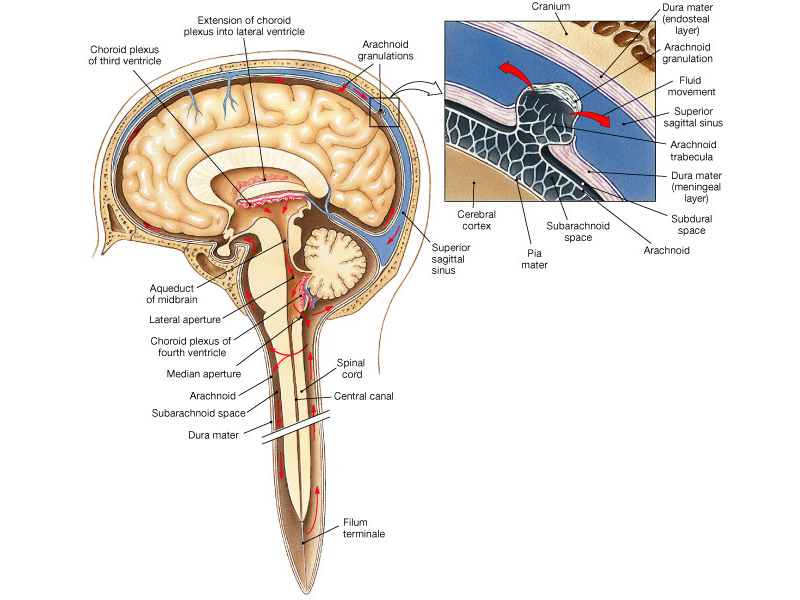 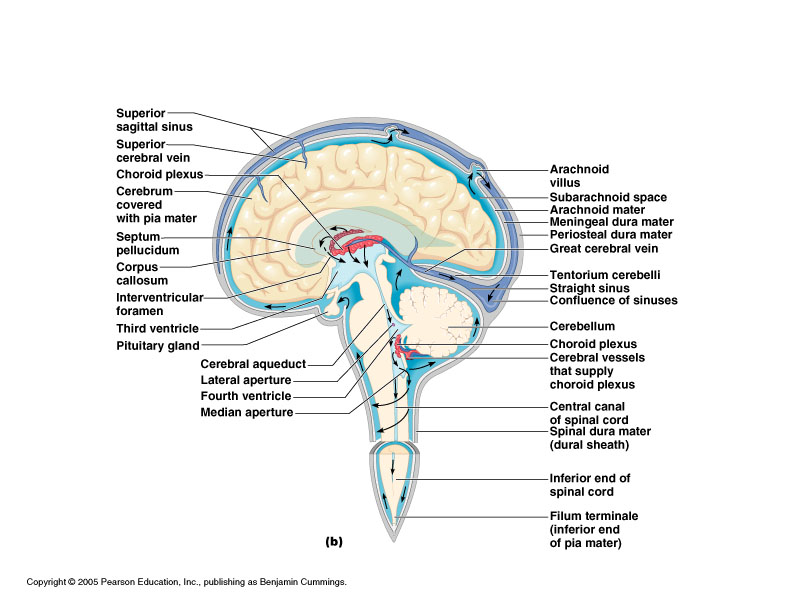 Absorption of CSF
Through the arachnoid villi, a protrusion of arachnoid membrane into the central venous sinus and other sinuses
A valve opens when CSF pressure exceeds venous pressure
Absorption by veins and capillaries of CNS
arachnoid granulation
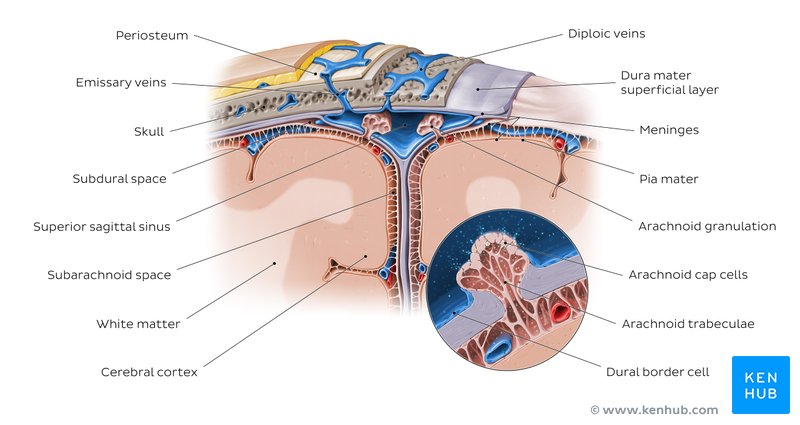 Summary
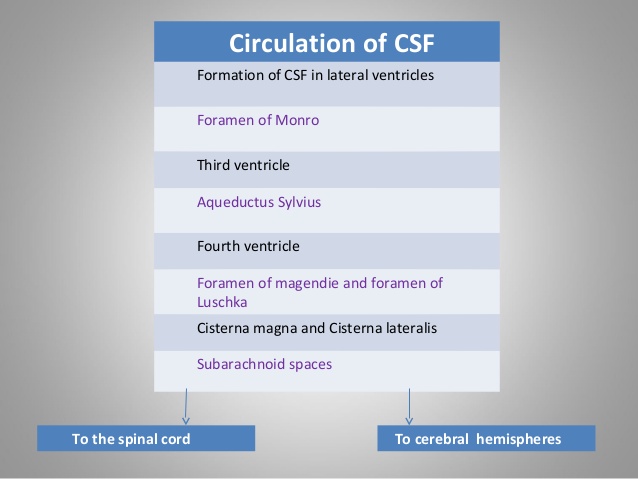 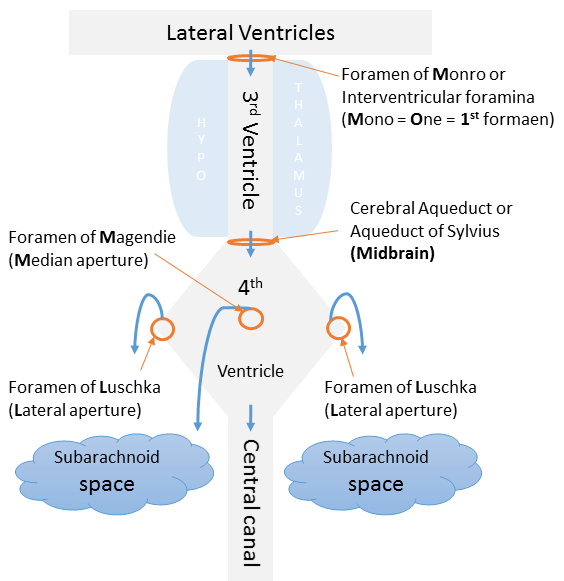 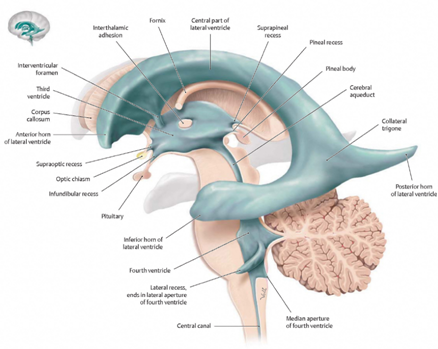 Radiological anatomy
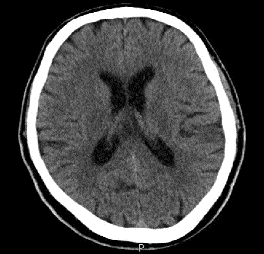 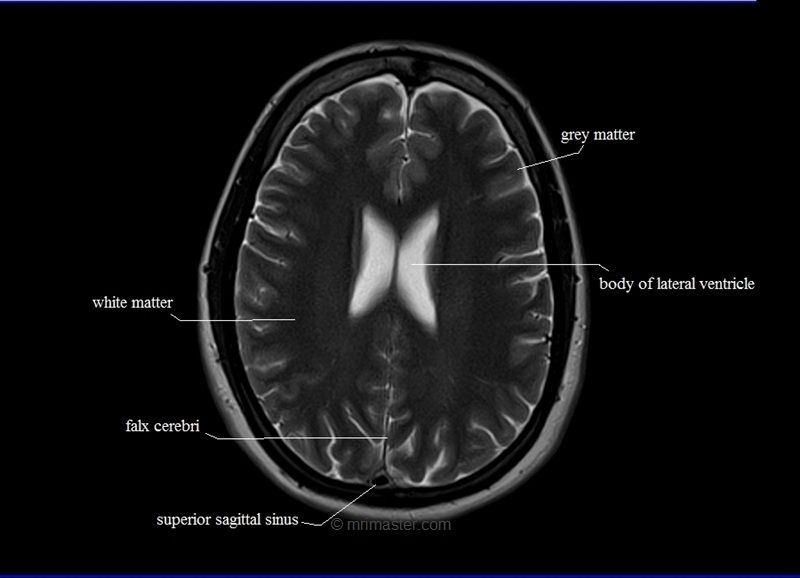 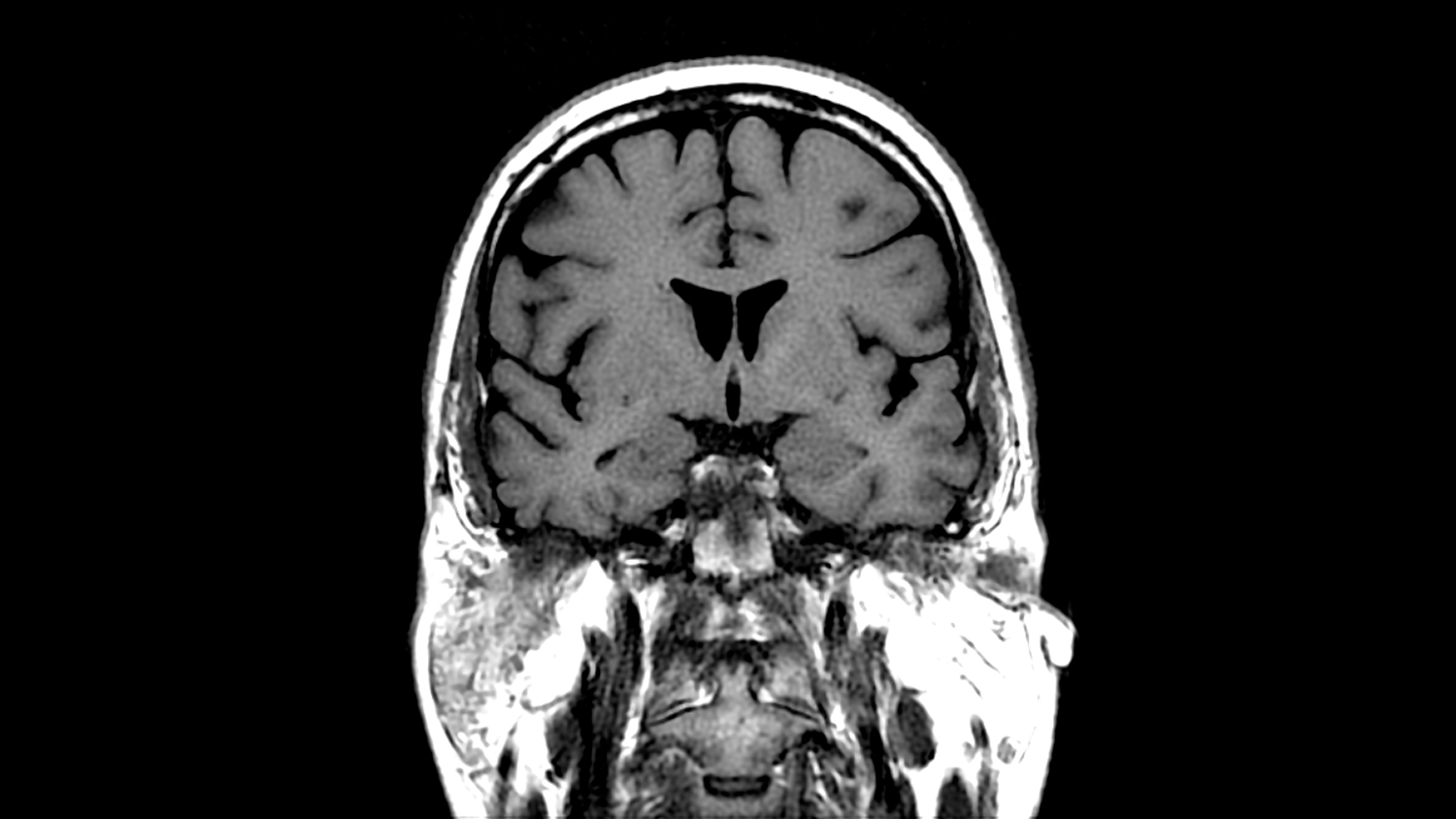 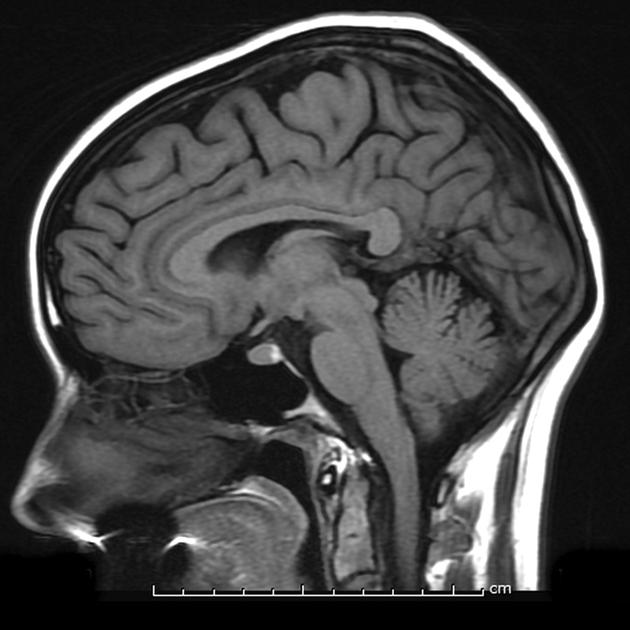 Clinical application
Hydrocephalus
• An abnormal increase in the volume of
CSF
• Symptoms: sleep changes, spastic
paresis, papilledema, bulging of skull in
young, seizures, cranial nerve deficits,
depression.
Hydrocephalus
Lumbar puncture
LP: 

is a diagnostic procedure that is performed in order to collect a sample of cerebrospinal fluid (CSF) for biochemical, microbiological, and cytological analysis
lumbar puncture
Spinal cord terminates at L1; needle entry
must occur distal to this location
Proper angle of entry through the L3-L4
interspace
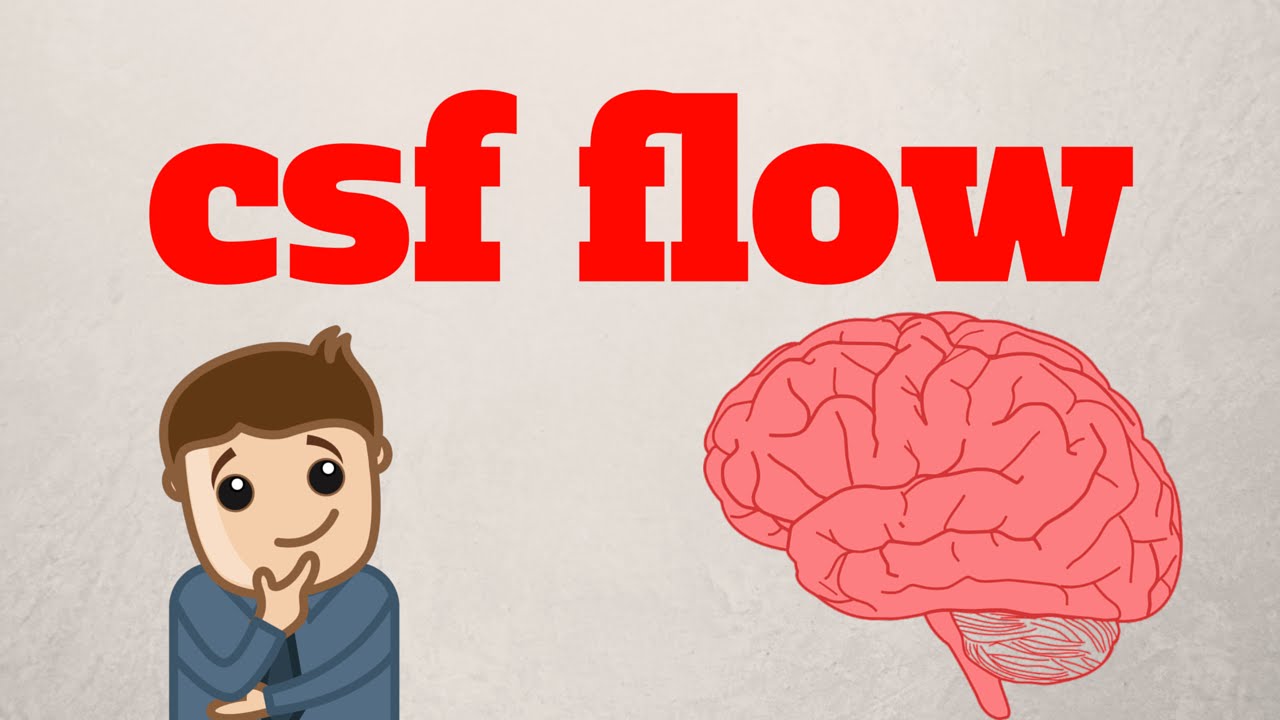